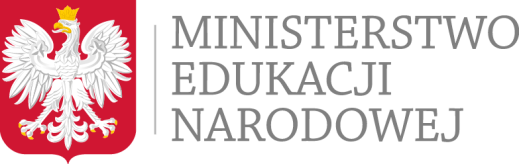 Informacja Ministra Edukacji Narodowej
 

Warszawa, 28 września 2018 r.
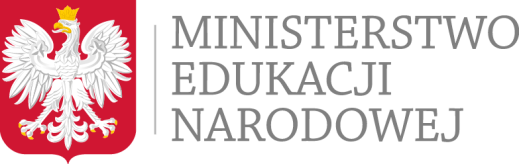 CBOS – ocena systemu edukacjipo roku od wprowadzenia reformy (Komunikat z Badań nr 122/2018)
Czy uważa Pan(i), że system edukacji z ośmioletnią szkołą podstawową, czteroletnim liceum ogólnokształcącym oraz pięcioletnim technikum jest lepszy niż wcześniej obowiązujący – z sześcioletnią podstawówką, trzyletnim gimnazjum, trzyletnim liceum ogólnokształcącym i czteroletnim technikum?
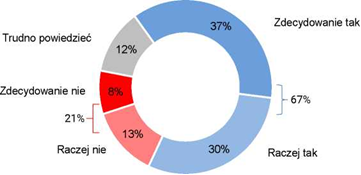 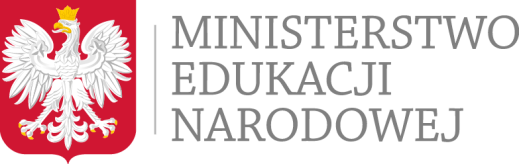 Liczba godzin zajęć edukacyjnych
w ciągu 5 lat edukacji – 
w starym i nowym systemie
 – nie uległa zmianie.
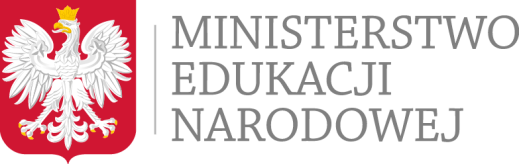 Czas spędzony w szkoleOECD Tabela D1 (Instruction time in compulsory general education)
Według najnowszego opracowania OECD „Education at a Glance 2018” 
polscy uczniowie cyklu lower secondary (czyli w przybliżeniu: dwóch ostatnich klas szkoły podstawowej) spędzają w szkole obowiązkowo średnio 827 pełnych godzin zajęć obowiązkowych rocznie 
średnia dla państw OECD wynosi 913 godzin 
średnia dla 22 państw Unii Europejskiej objętych badaniem sięga 894 godzin
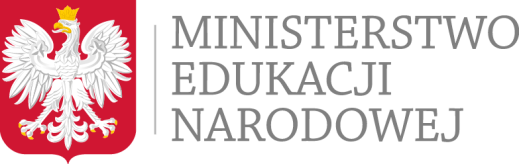 Prace domoweŹródło: PISA 2015 Results. Policies and practices for successful schools. OECD, 2016, Tabela 11.6.37
Deklarowana liczba godzin tygodniowo
Deklarowana przez uczniów uczestniczących w badaniu 2015 średnia czasu przeznaczanego na naukę (poza obowiązkowymi zajęciami szkolnymi, wliczając w to zadania domowe, korepetycje czy zajęcia dodatkowe) jest w Polsce nieznacznie wyższa od średniej dla krajów OECD, na co ma wpływ dłuższy czas przeznaczany na naukę języków obcych poza szkołą.
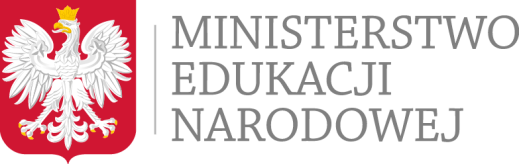 Prace domoweŹródło: PIRLS 2016 Wyniki międzynarodowego badania osiągnieć czwartoklasistów w czytaniu Tabela 4.20 Rozkłady procentowe częstości zadawania pracy domowej z czytania i średnie polskich osiągnięć w czytaniu
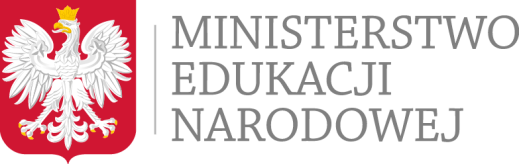 Dziękuję za uwagę